SiPM测试进展
2018-12-05
郭聪
近期主要工作
1、SiPM读出电路的设计及制作；
2、SiPM常温测试；
3、用于SiPM低温测试设备制作（设备采购搭建中）；
SiPM读出电路的设计及制作；
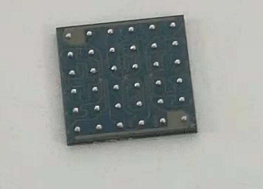 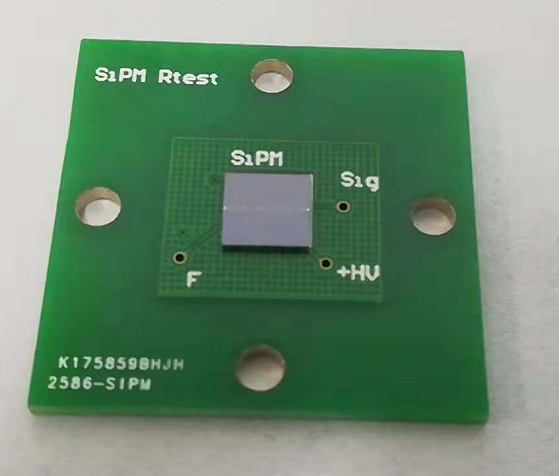 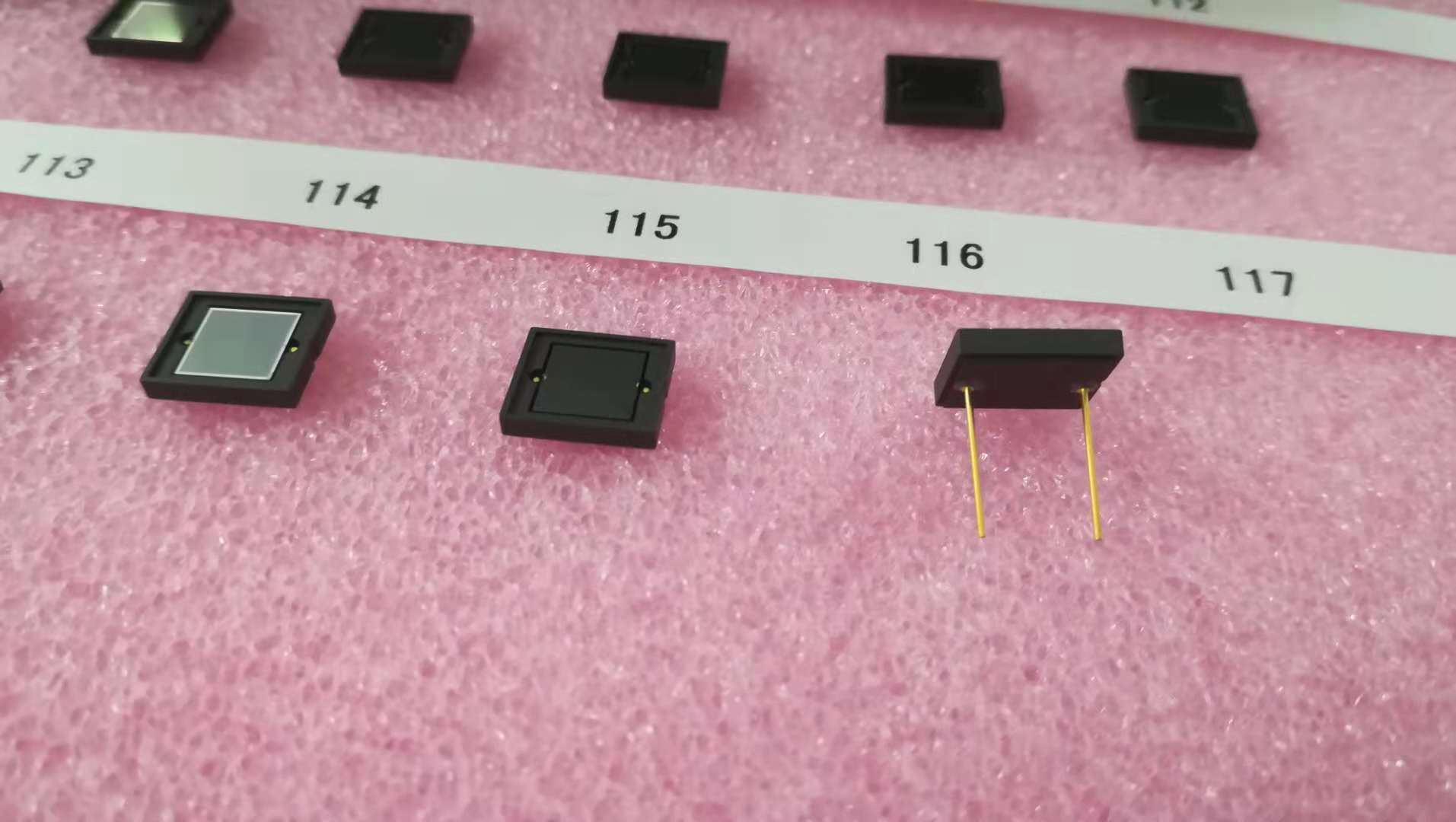 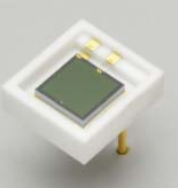 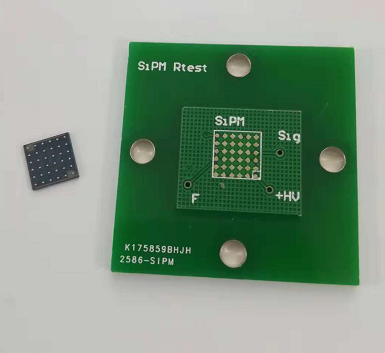 滨松VUV-4
目前已采购的几种SiPM
两种SiPM量子效率比较
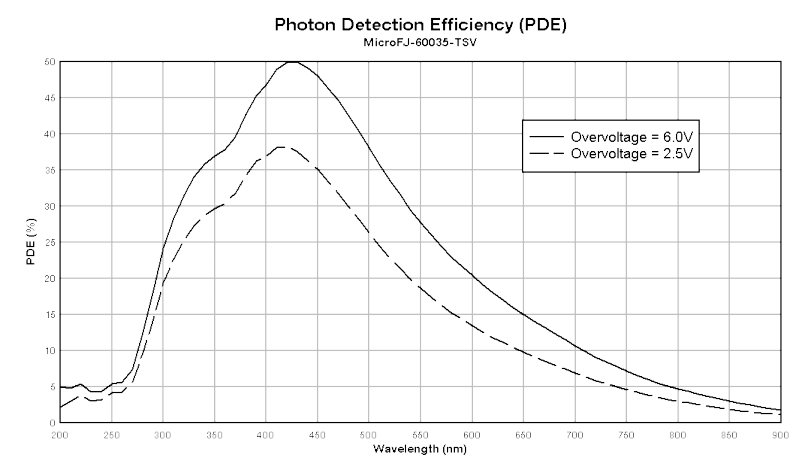 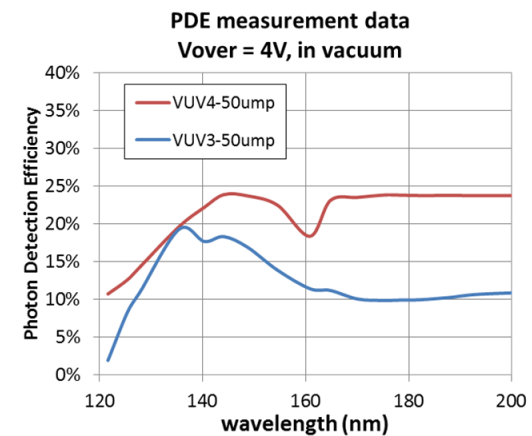 滨松产品可以直接用于128nm的光读出，但是量子效率只有~14%；
SenSL的产品不能用于128nm的光读出，但是量子效率可达~50%
SiPM读出电路
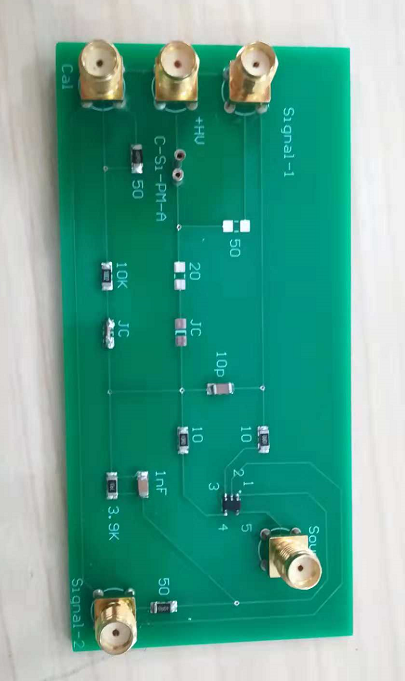 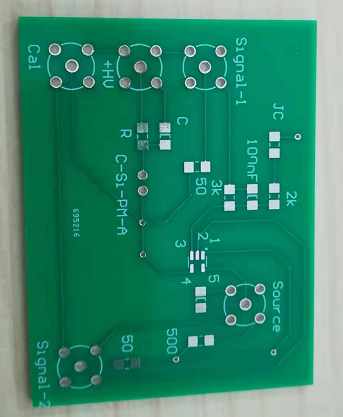 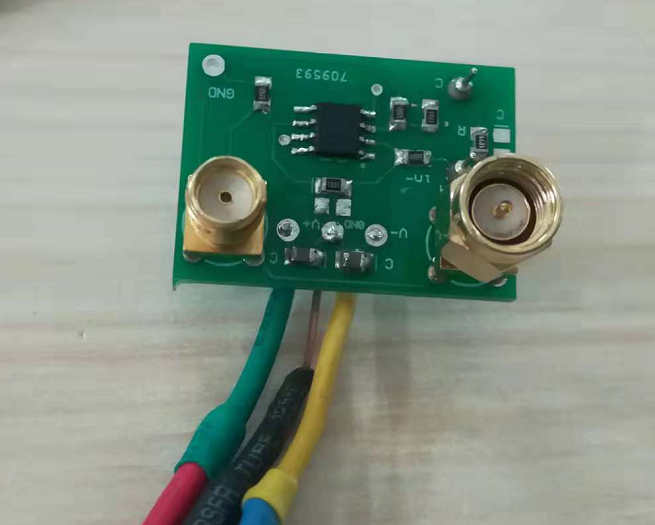 √
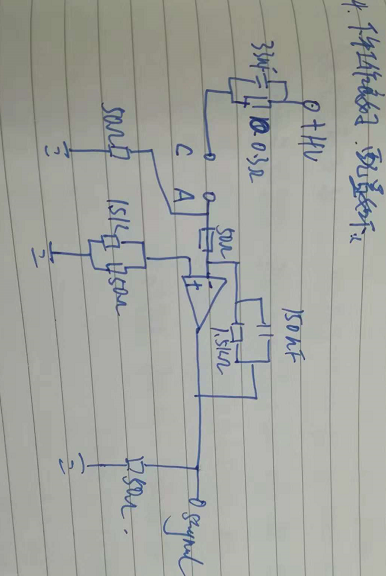 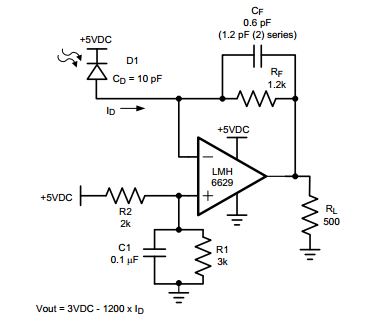 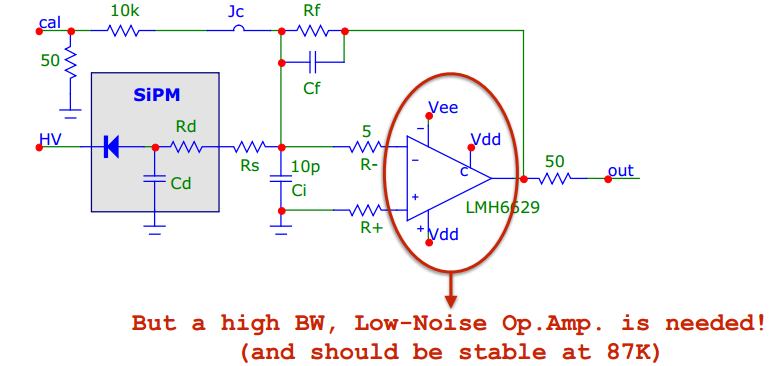 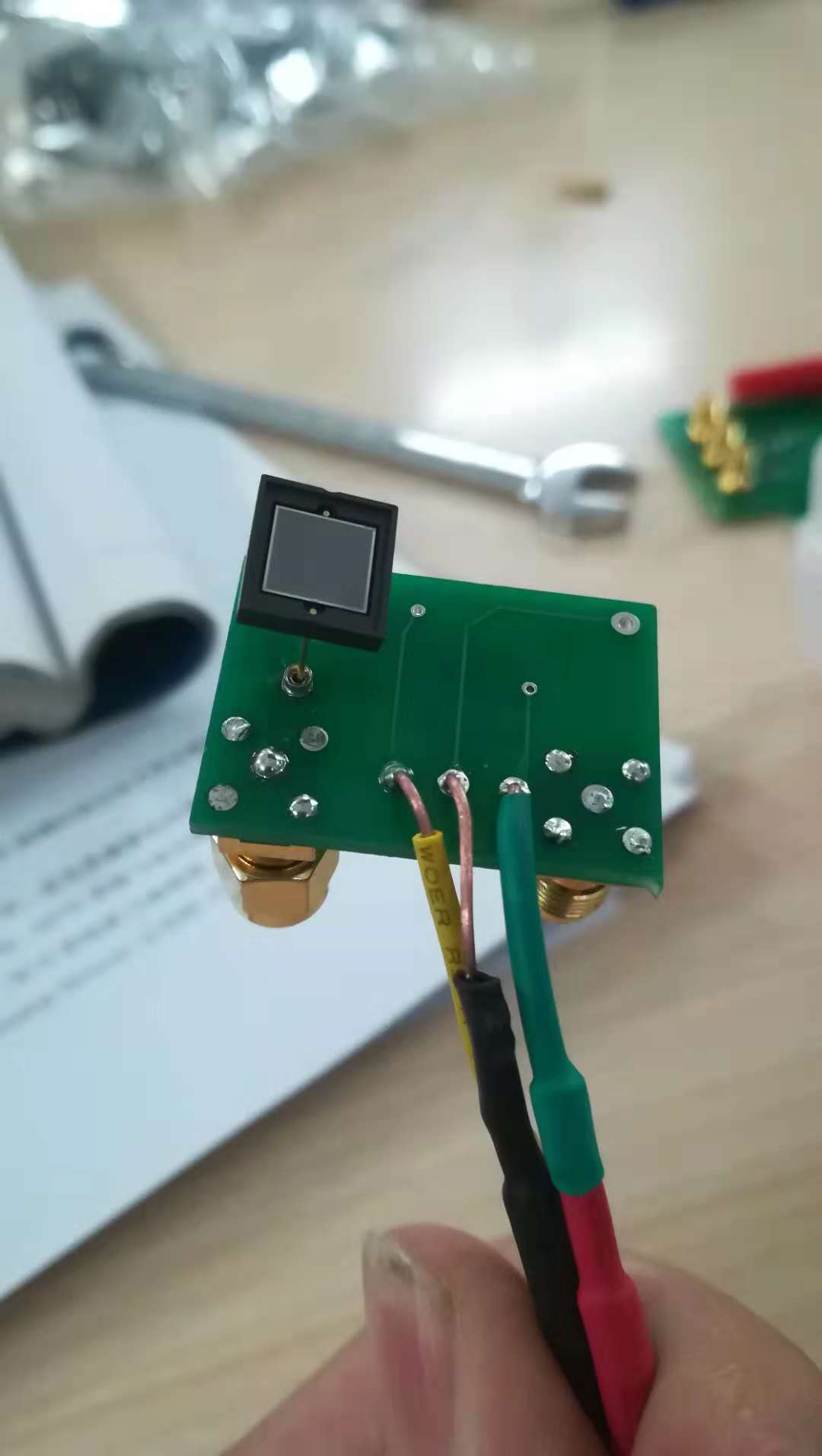 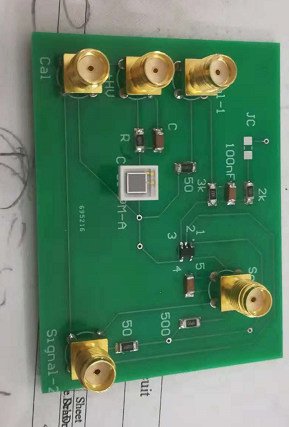 2、SiPM常温测试；
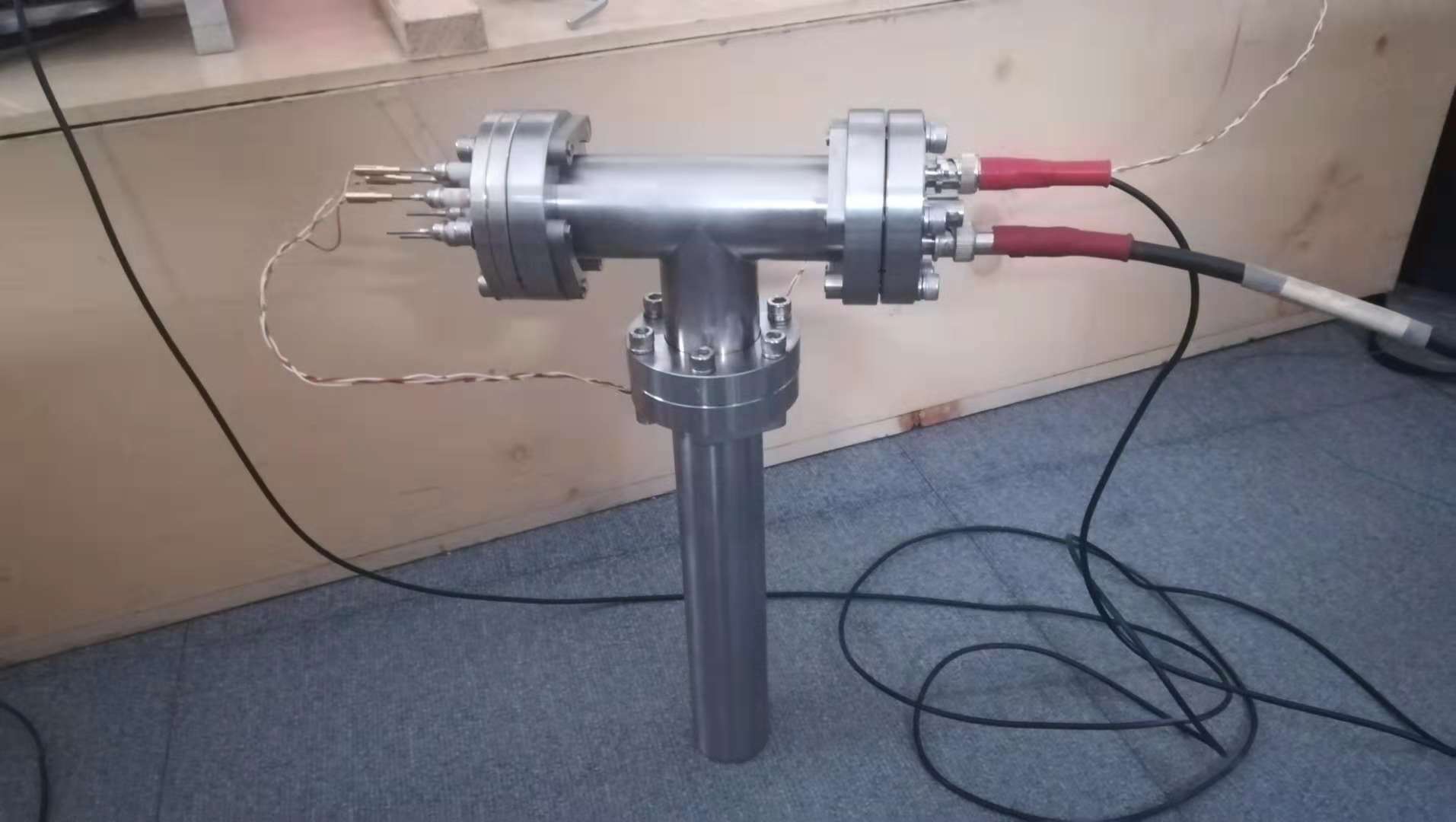 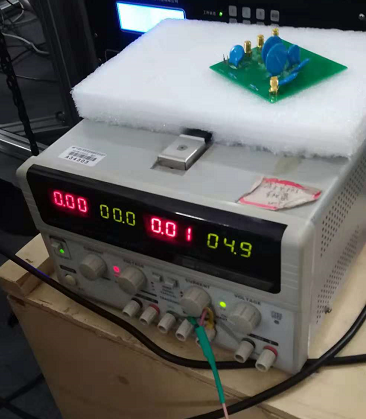 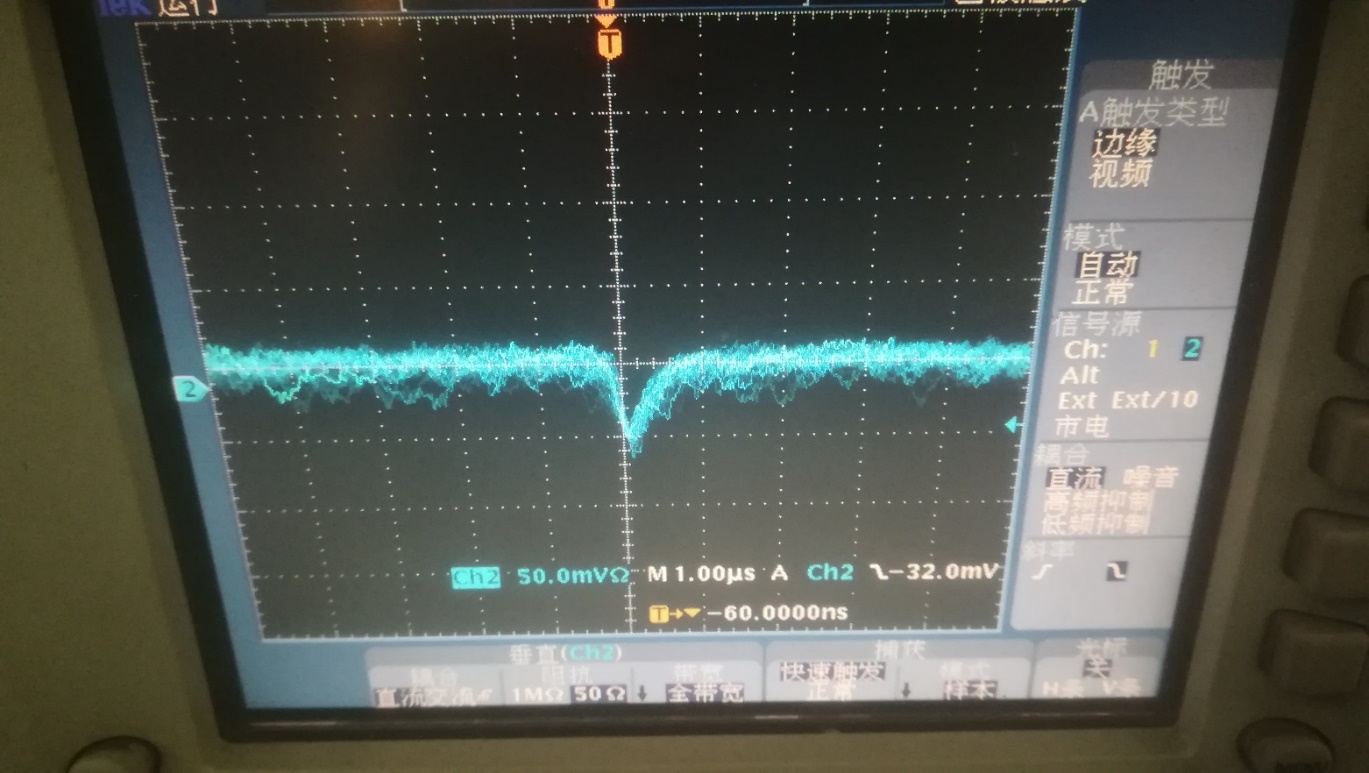 2、SiPM常温测试；
3、用于SiPM低温测试设备制作
四通（信号、电源、抽真空）
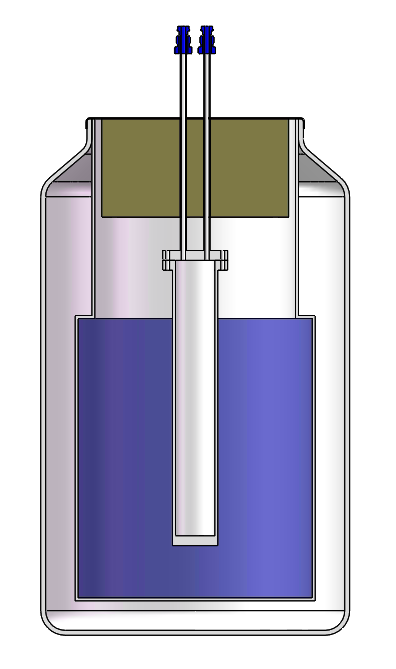 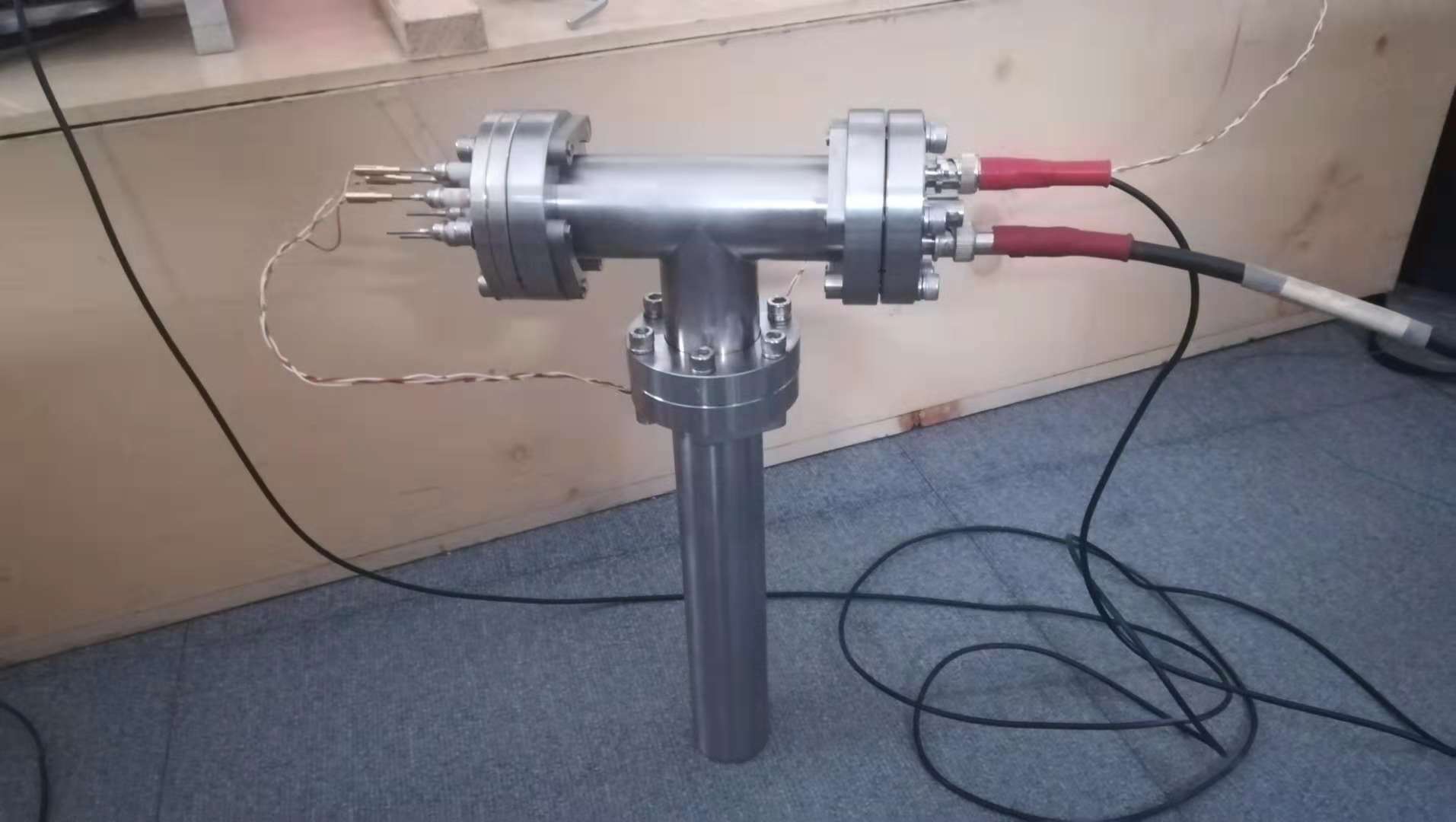 内放SiPM电路板，温度传感器